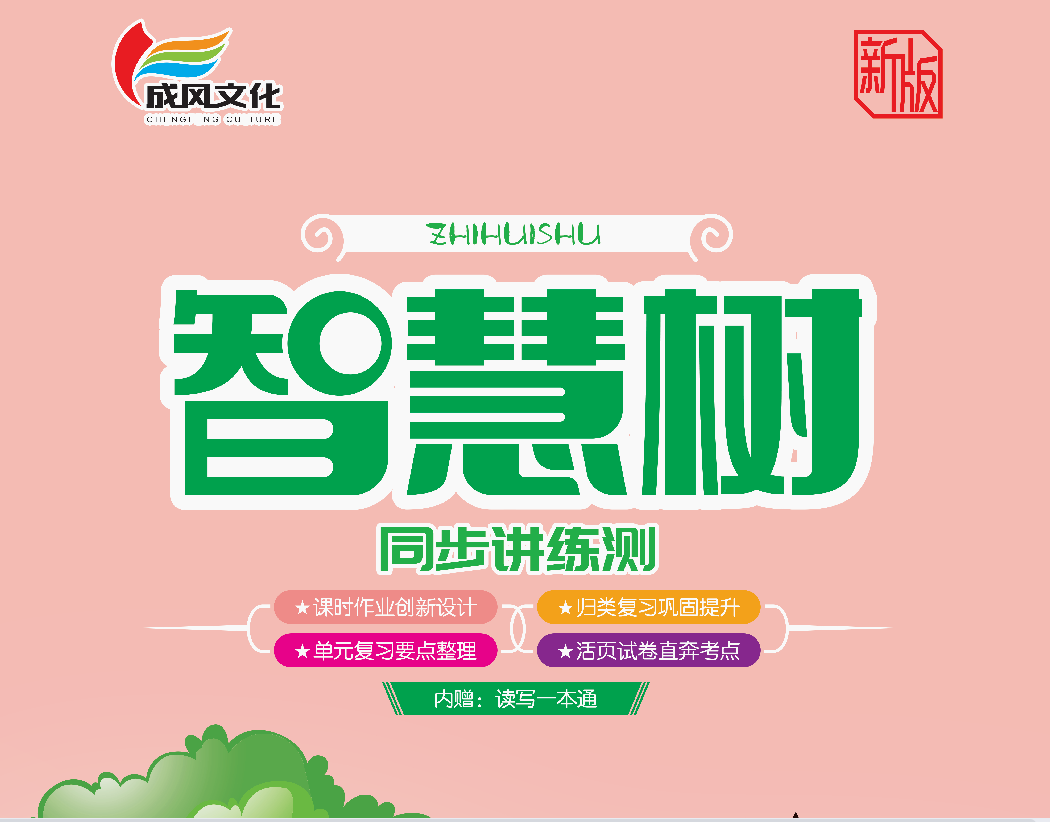 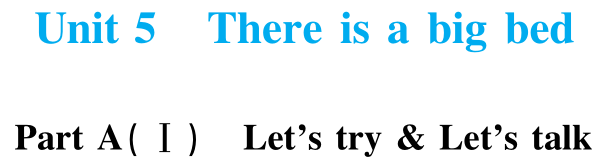 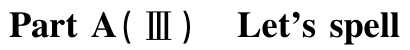 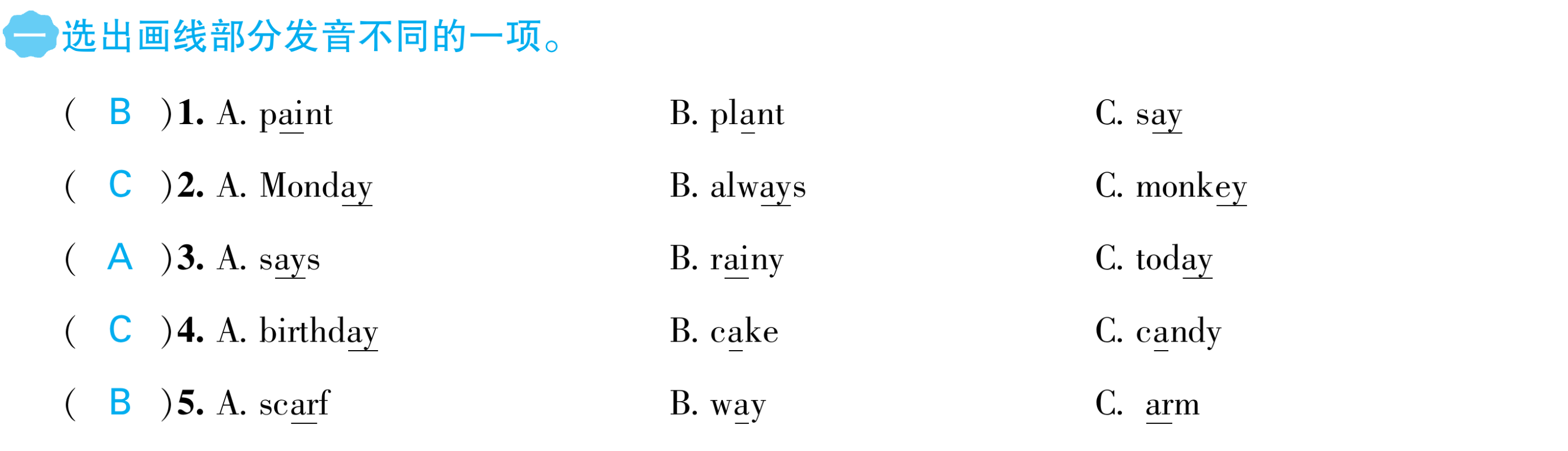 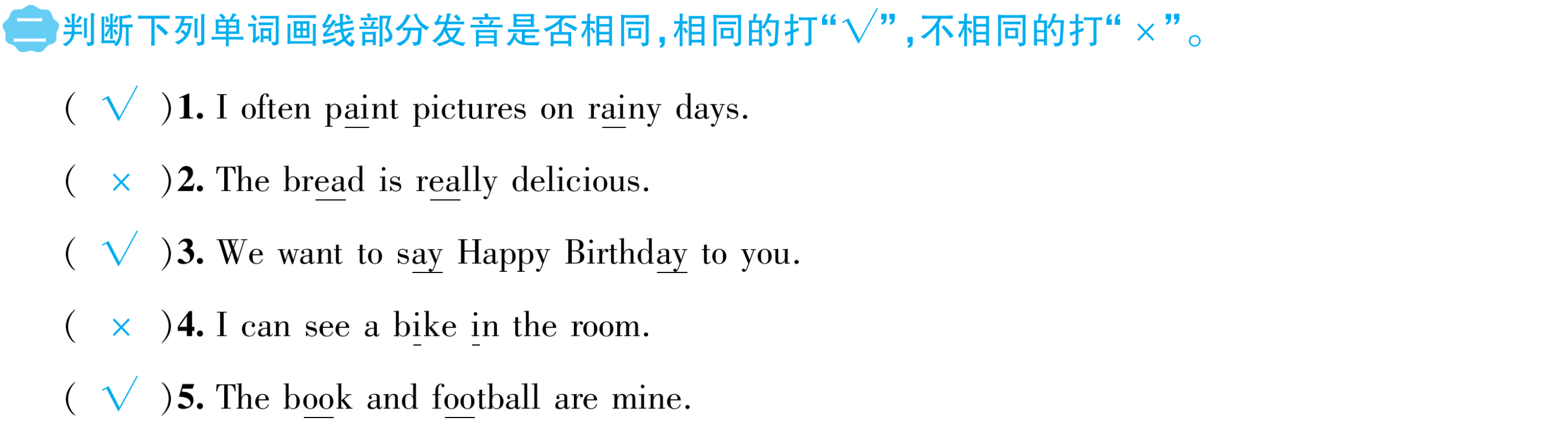 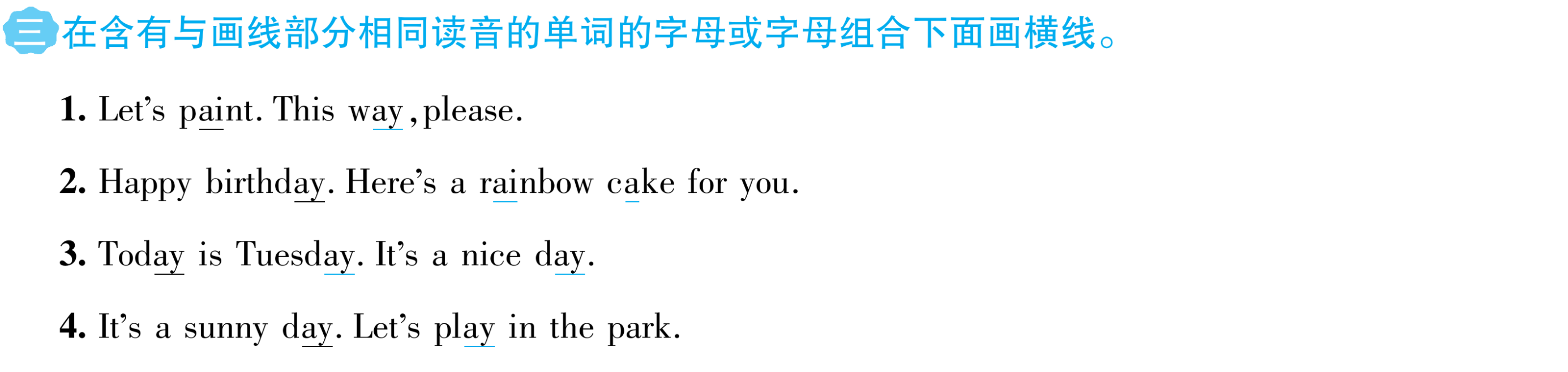 110
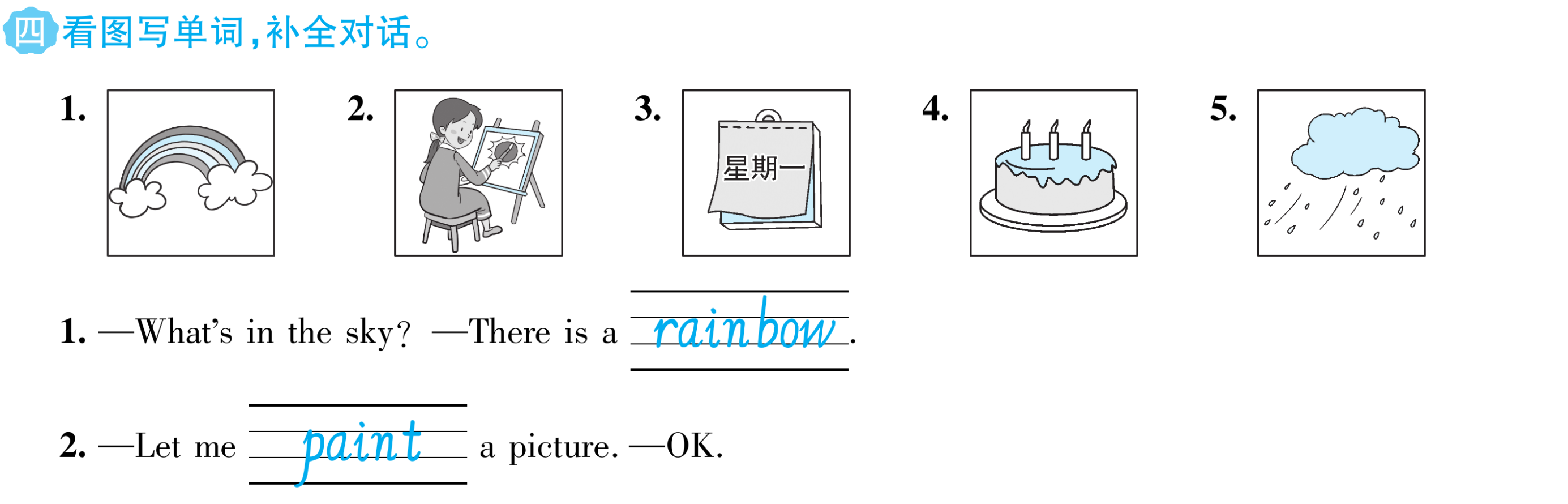 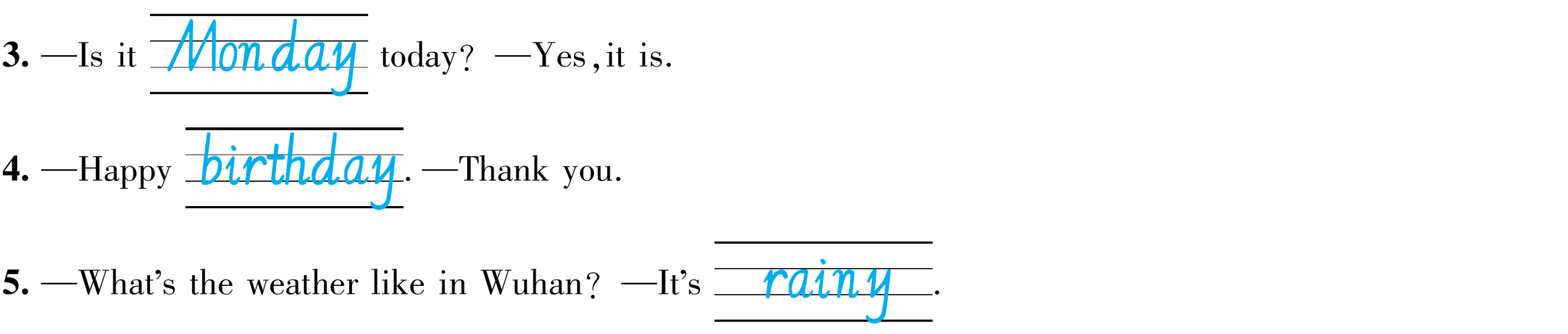 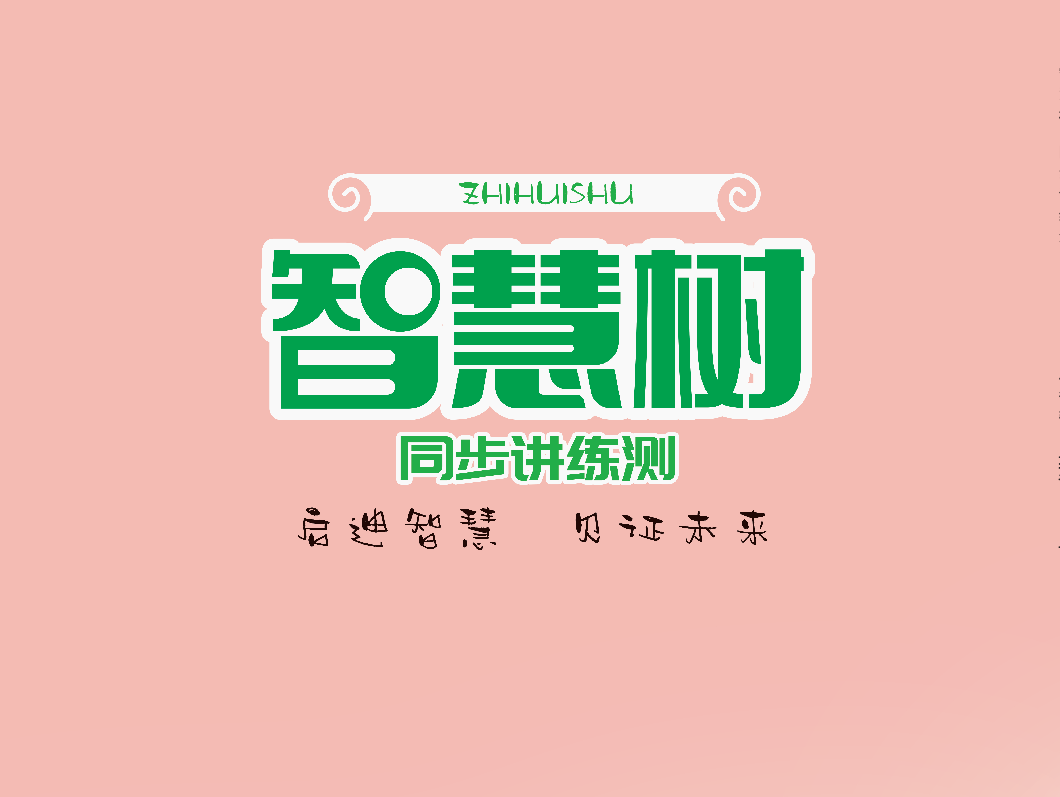